Arts in Healthcare
By: Chris, Mike & Meg
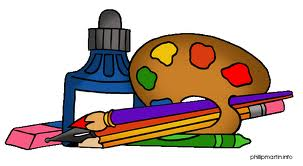 About our project…
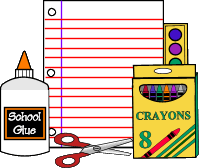 We decided to combine literature with a creative element to make newspaper-like headlines.
How did we do it?
We cut out words and categorized them by parts of speech: verbs, nouns, people of interest, etc. We encouraged patients and relatives/friends of patients to participate. Each participant selected words to create their own “headline” and pinned them onto a tri-fold board. The exercise was meant to create an engaging activity for patients and relatives/friends that would keep their minds occupied with something other than their current situation
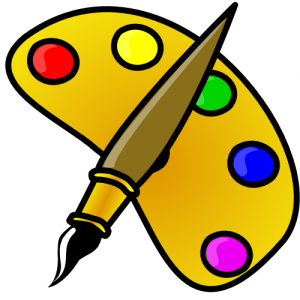 Our interactions/personal experience
We each had the opportunity to talk one-on-one with a patient or relative/friend of a patient
We familiarized ourselves quickly with those we spoke to and soon had conversations about things other than the current activity
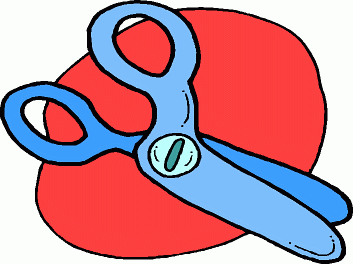 The final result
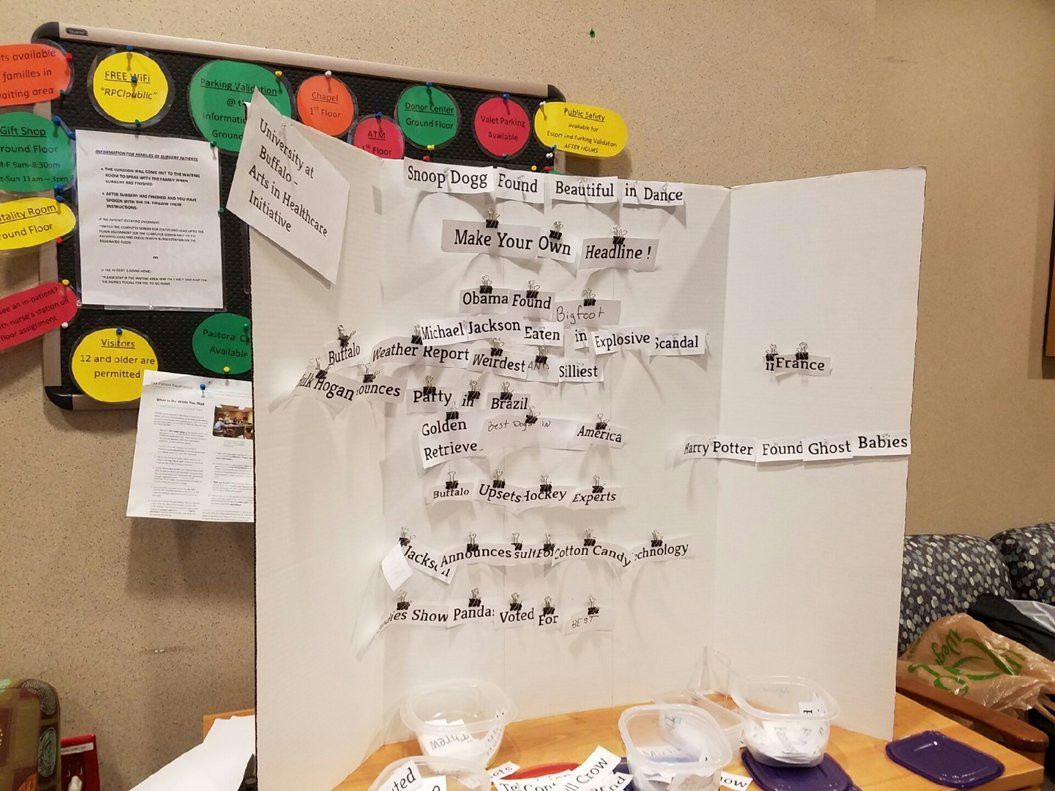 Reflection
Our favorite parts of the project…
What we learned…
How we will use this for further experiences…
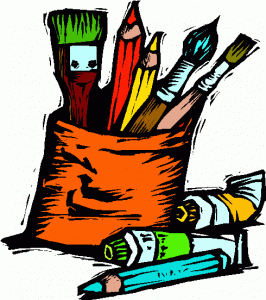